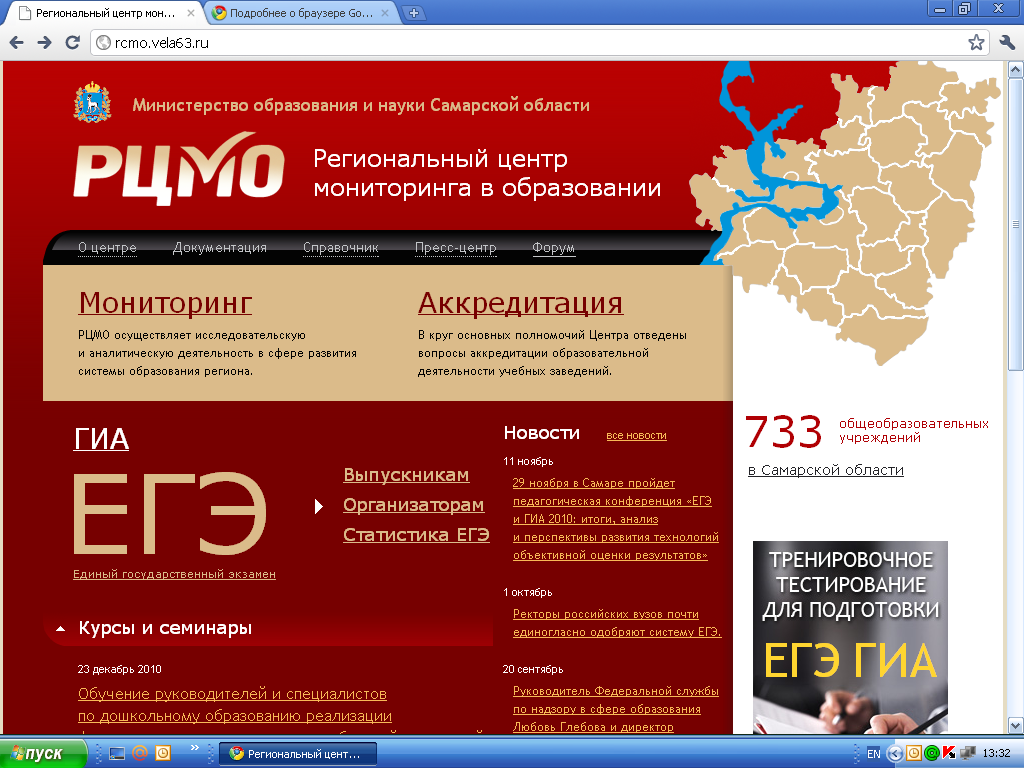 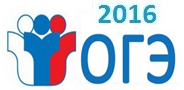 Государственная итоговая аттестацияпо образовательным программам основного общего образования



Самарская область
Изменения, внесенные в Порядок проведения ГИА по образовательным программам основного общего образования, вступившие в силу с 26.04.2016
Изменения, внесенные в Порядок проведения ГИА по образовательным программам основного общего образования, вступившие в силу с 26.04.2016
Изменения, внесенные в Порядок проведения ГИА по образовательным программам основного общего образования, вступившие в силу с 26.04.2016
Особенности проведения экзамена по физике
Лица, присутствующие в ППЭ в день экзамена
1
РУКОВОДИТЕЛЬ ППЭ
УПОЛНОМОЧЕННЫЕ ПРЕДСТАВИТЕЛИ ГЭК
2
Специалист по инструктажу              и лабораторным работам
3
ОРГАНИЗАТОРЫ ППЭ
4
МЕДИЦИНСКИЕ РАБОТНИКИ, АССИСТЕНТЫ, ПРЕДСТАВИТЕЛИ ОХРАНЫ
5
ОБЩЕСТВЕННЫЕ НАБЛЮДАТЕЛИ
6
УЧАСТНИКИ ОГЭ
Схема проведения ОГЭ по физике
Аудитория оснащается необходимыми комплектами оборудования, которые размещаются на специально выделенных столах в аудитории.
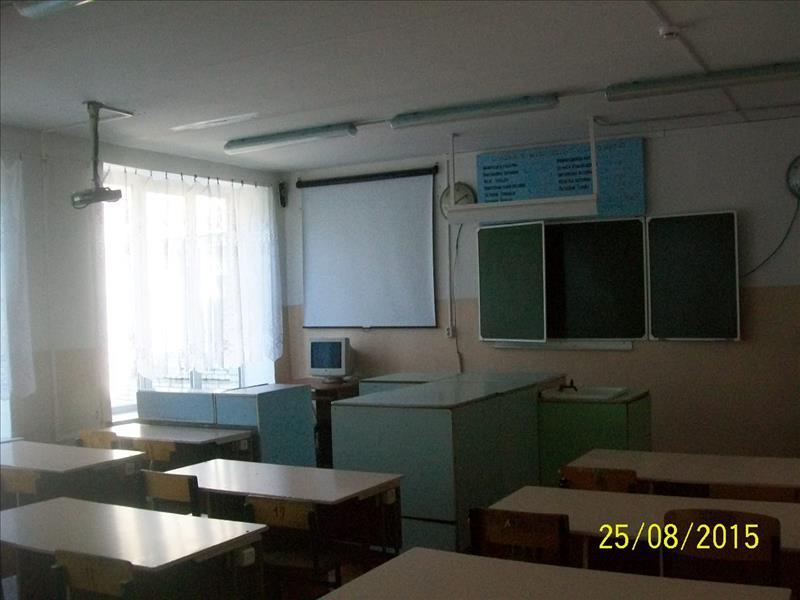 Подход обучающихся к столам с лабораторным оборудованием осуществляется только с разрешения специалиста по инструктажу                          и лабораторным работам.
Особенности оформления сопроводительных документов
За день до экзамена руководитель ППЭ, уполномоченный представитель ГЭК совместно со специалистом по инструктажу и лабораторным работам проверяют готовность лабораторного оборудования и заполняют 

акт приема оборудования, 
необходимого для выполнения практического задания по физике
Особенности проведения экзамена по химии
Лица, присутствующие в ППЭ в день экзамена
1
РУКОВОДИТЕЛЬ ППЭ
Специалист по инструктажу и лабораторным работам
УПОЛНОМОЧЕННЫЕ ПРЕДСТАВИТЕЛИ ГЭК
2
3
ОРГАНИЗАТОРЫ ППЭ
Эксперт-экзаменатор
4
МЕДИЦИНСКИЕ РАБОТНИКИ, АССИСТЕНТЫ, ПРЕДСТАВИТЕЛИ ОХРАНЫ
5
ОБЩЕСТВЕННЫЕ НАБЛЮДАТЕЛИ
6
УЧАСТНИКИ ОГЭ
Особенности проведения экзамена по химии
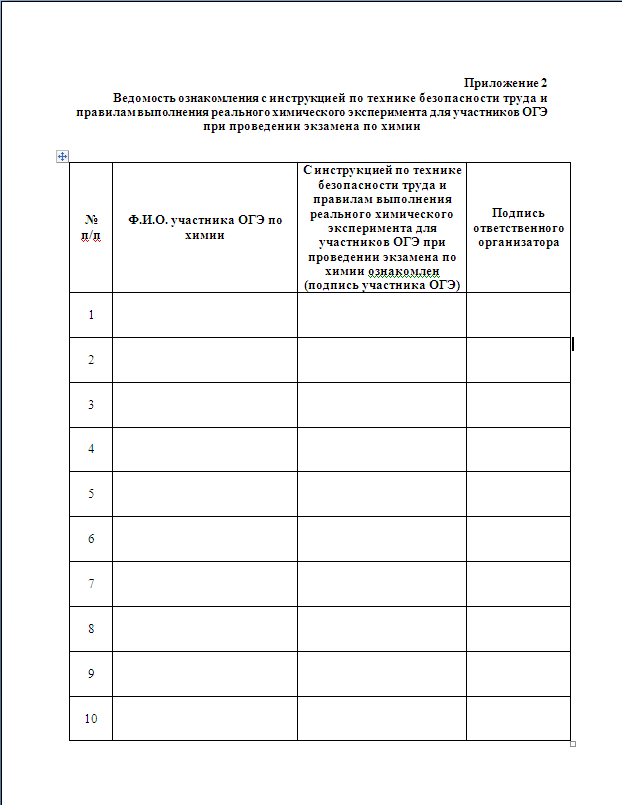 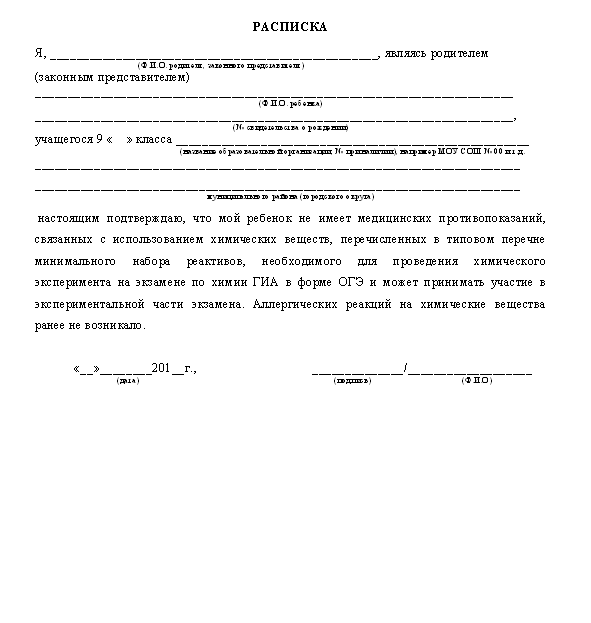 Схема проведения ОГЭ по химии
В аудитории располагаются оборудование и реактивы
Особенности оформления сопроводительных документов
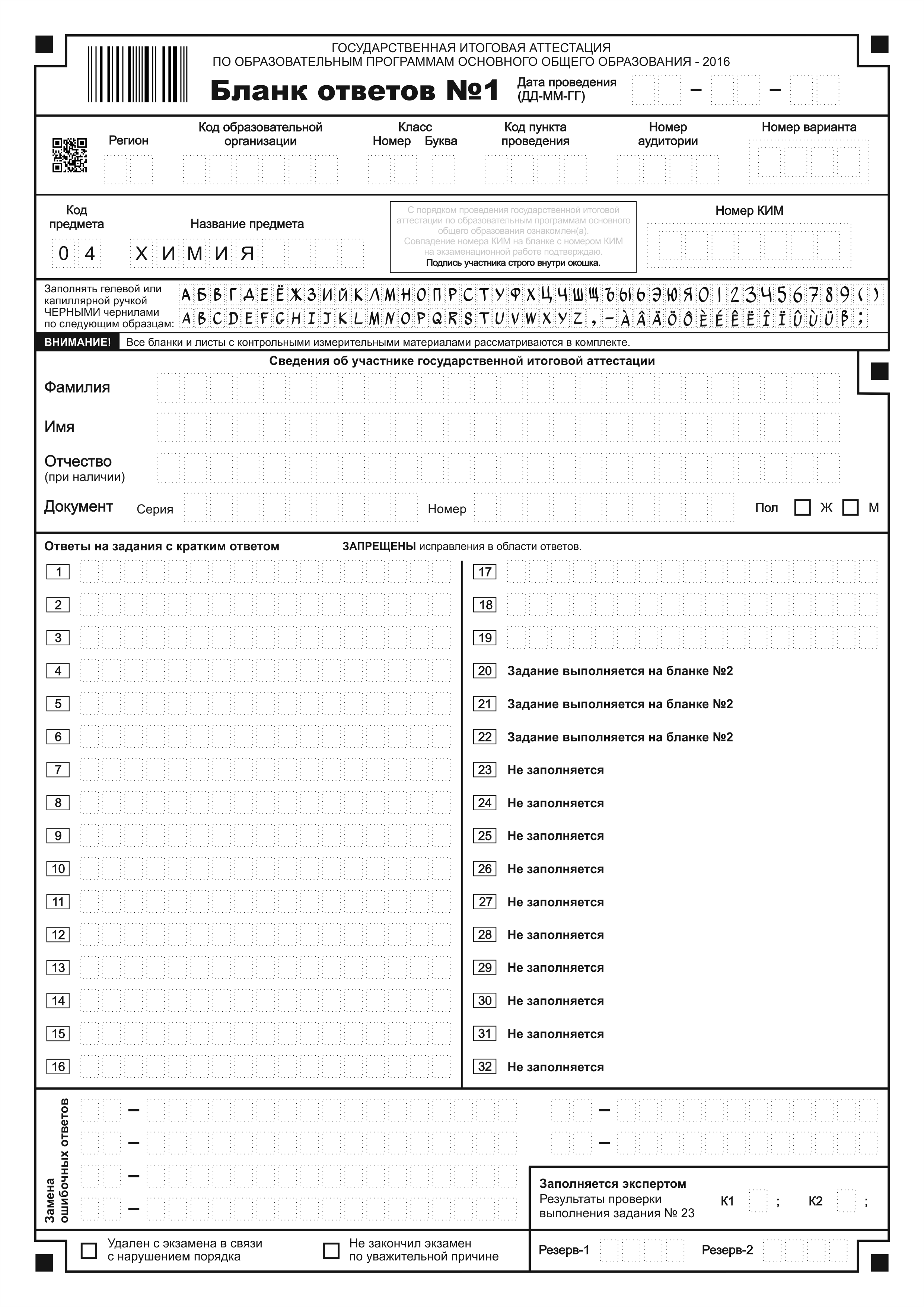 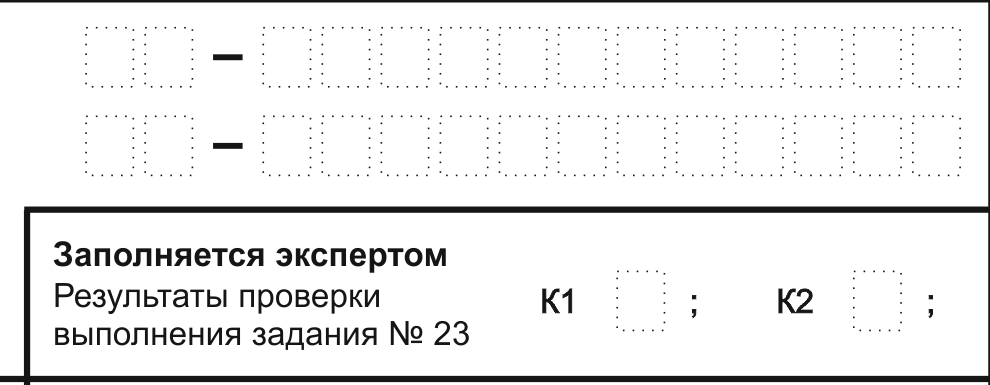 Заполняется экспертом-экзаменатором в соответствии с критериями
Особенности проведения экзамена по информатике
Лица, присутствующие в ППЭ в день экзамена
1
РУКОВОДИТЕЛЬ ППЭ
УПОЛНОМОЧЕННЫЕ ПРЕДСТАВИТЕЛИ ГЭК
2
3
ОРГАНИЗАТОРЫ ППЭ
Технический специалист
НО НЕ МЕНЕЕ 1 на 5 аудиторий
4
МЕДИЦИНСКИЕ РАБОТНИКИ, АССИСТЕНТЫ, ПРЕДСТАВИТЕЛИ ОХРАНЫ
5
ОБЩЕСТВЕННЫЕ НАБЛЮДАТЕЛИ
6
УЧАСТНИКИ ОГЭ
Схема проведения ОГЭ по информатике и ИКТ
Аудитории по информатике могут использоваться 2 типов:
Компьютерный класс
«Мобильный» компьютерный класс, т.е. аудитория где компьютеры (ноутбуки) размещаются на специально выделенном столе
Перед началом выполнения практической части обучающийся сдает бланк ответов № 1 организатору в аудитории без возможности возврата участнику ОГЭ
Особенности оформления сопроводительных документов
После окончания экзамена участник должен создать на своем рабочем столе личную папку с именем, состоящих из: 
Код предмета_Номер варианта_номер КИМ
Например, 05_9966_2587931

Файлы с выполненными заданиями участник должен сохранить в данной папке, присвоив каждому файлу имя, состоящее из:
 Код предмета_Номер задания_Номер варианта_Номер КИМ.расширение
Например, 05_19_9966_2587931.xls
05_20.2_9966_2587931.txt

ОРГАНИЗАТОР ДОЛЖЕН ПРОКОНТРОЛИРОВАТЬ, ЧТОБЫ УЧАСТНИК ЗАПИСАЛ ДАННЫЕ КОДЫ В БЛАНК ОТВЕТОВ №2!!!
Особенности оформления сопроводительных документов
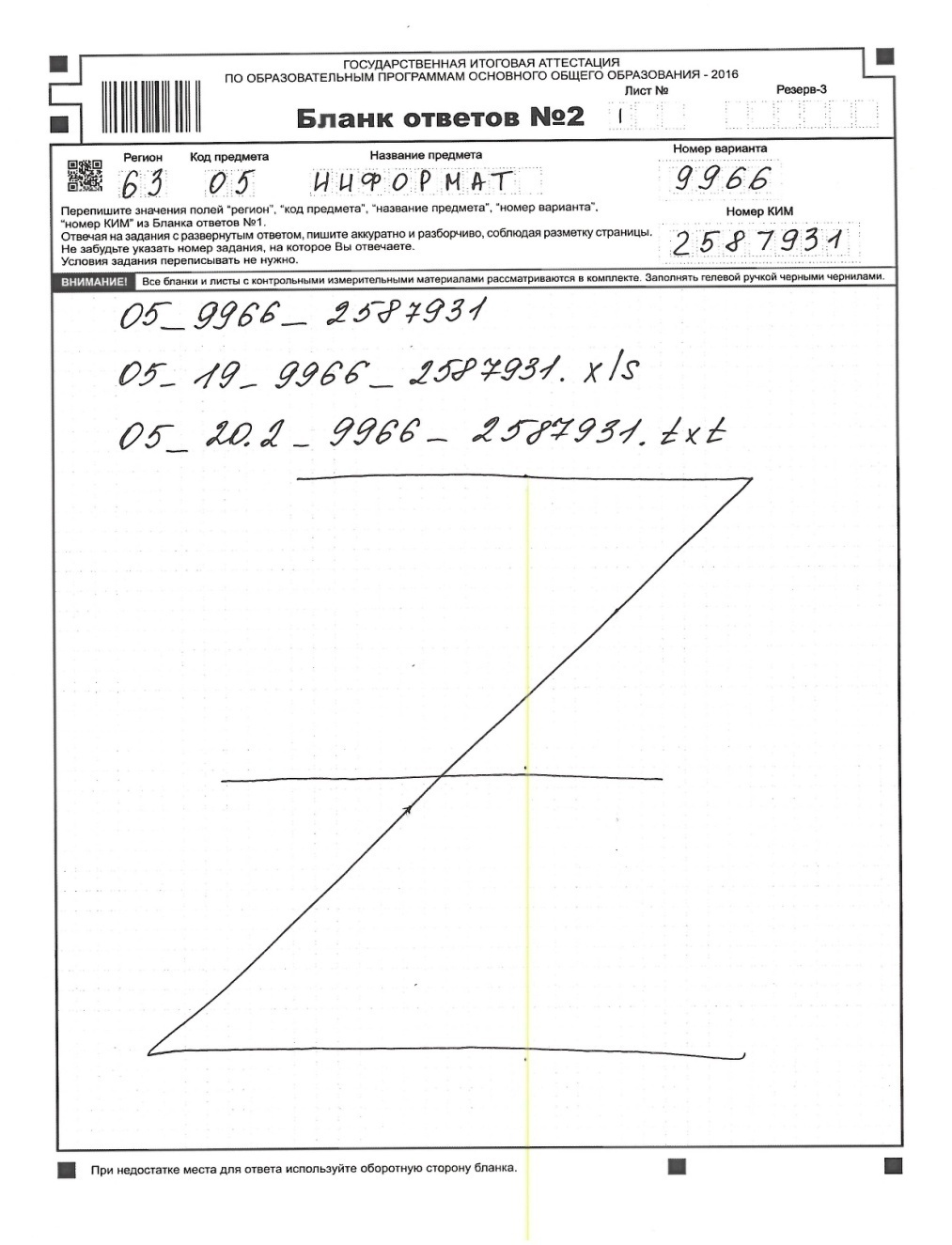